ОПТИКА
ОСНОВНІ НЕЛІНІЙНОЇ ОПТИКИ
ОСНОВИ НЕЛІНІЙНОЇ ОПТИКИ
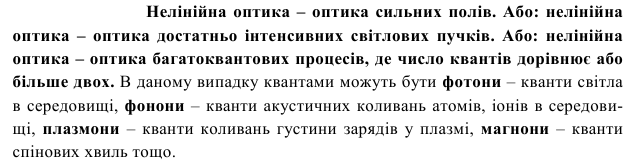 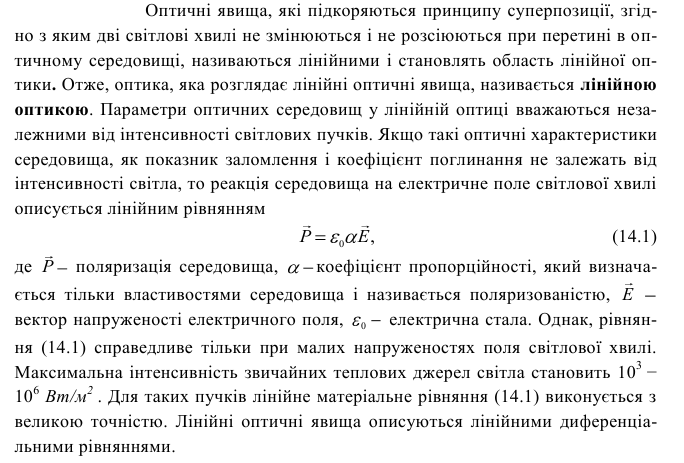 ОСНОВИ НЕЛІНІЙНОЇ ОПТИКИ
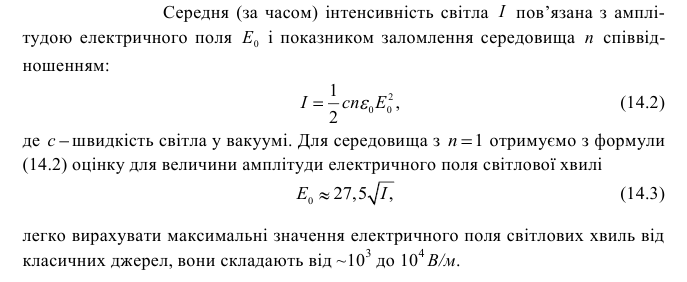 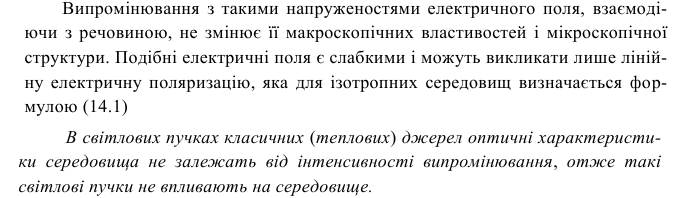 ОСНОВИ НЕЛІНІЙНОЇ ОПТИКИ
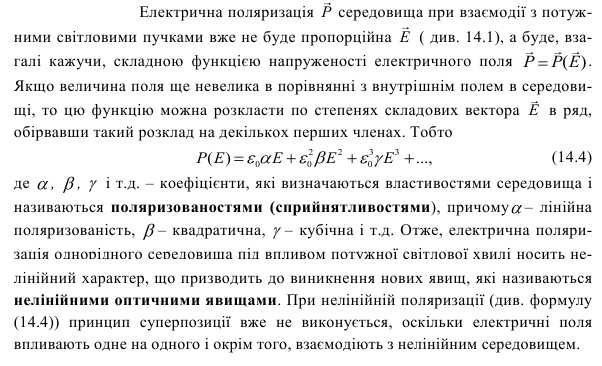 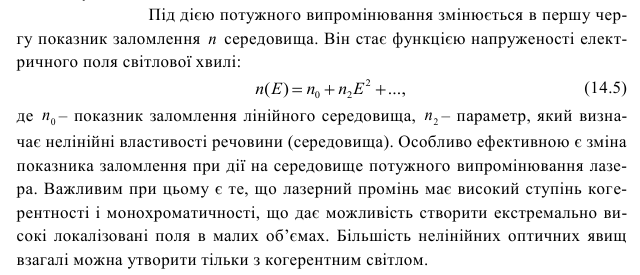 ОСНОВИ НЕЛІНІЙНОЇ ОПТИКИ
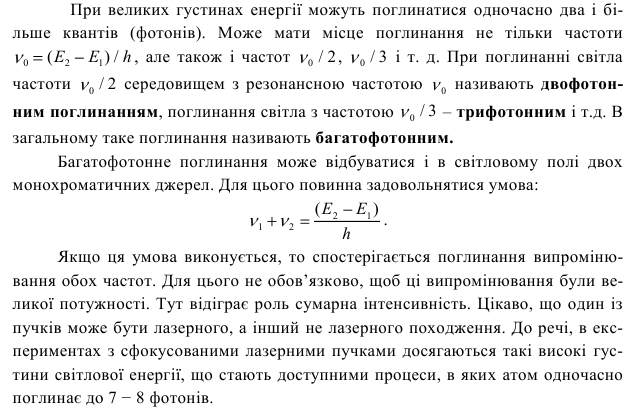 ОСНОВИ НЕЛІНІЙНОЇ ОПТИКИ
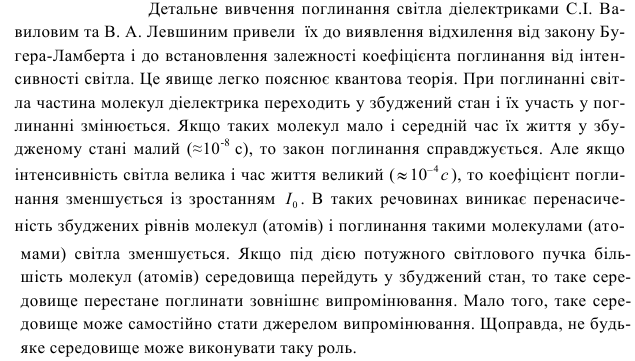 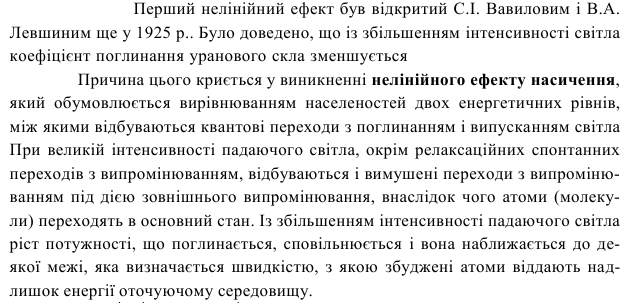 ОСНОВИ НЕЛІНІЙНОЇ ОПТИКИ
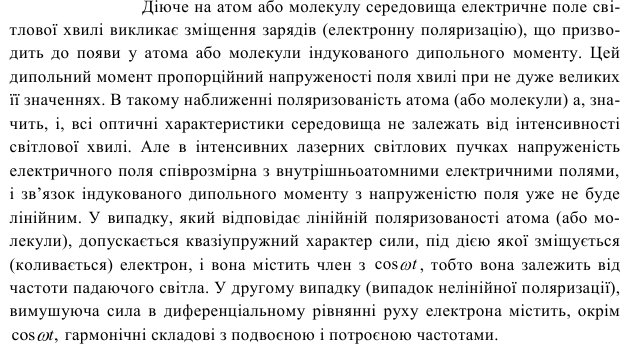 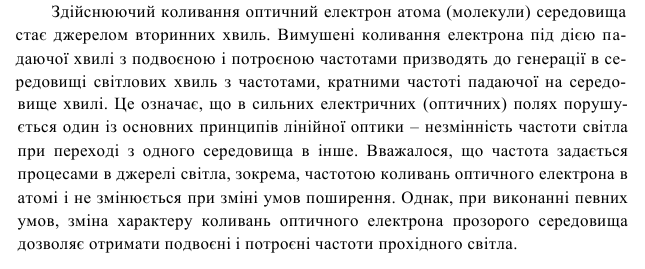 ОСНОВИ НЕЛІНІЙНОЇ ОПТИКИ
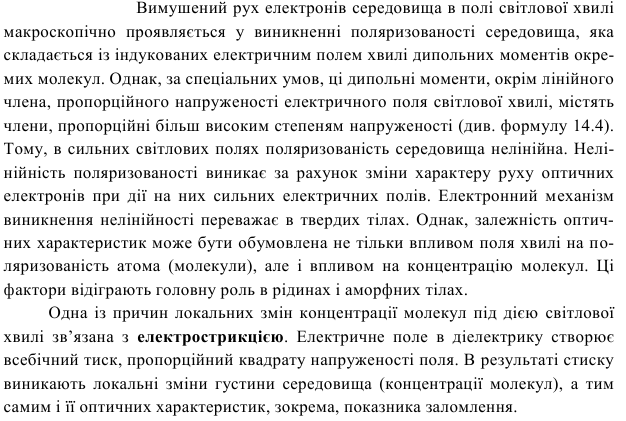 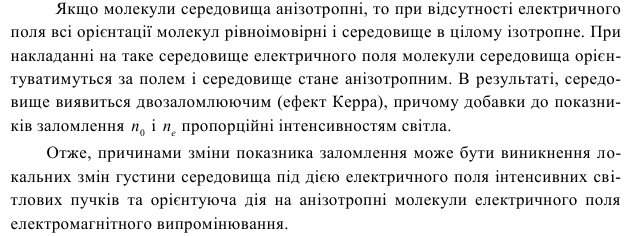 ОСНОВИ НЕЛІНІЙНОЇ ОПТИКИ
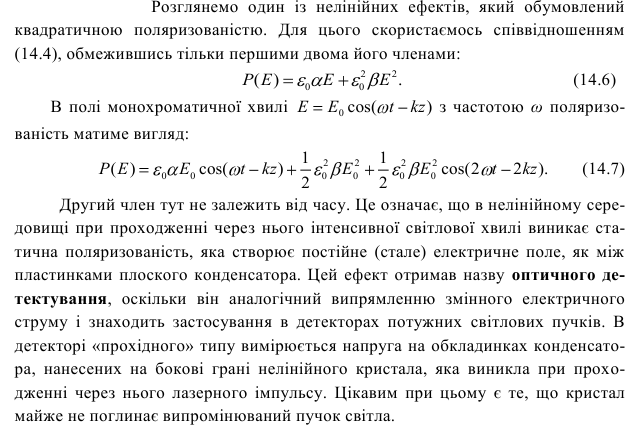 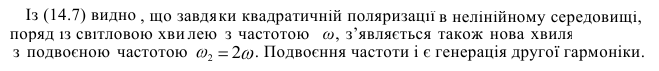 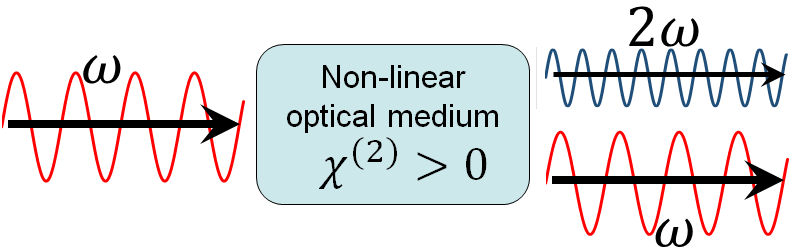 ОСНОВИ НЕЛІНІЙНОЇ ОПТИКИ
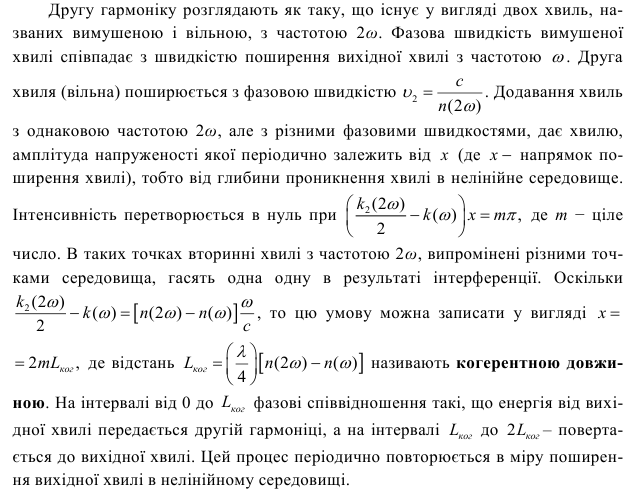 ОСНОВИ НЕЛІНІЙНОЇ ОПТИКИ
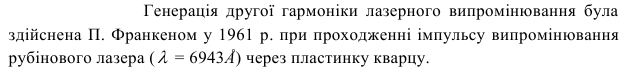 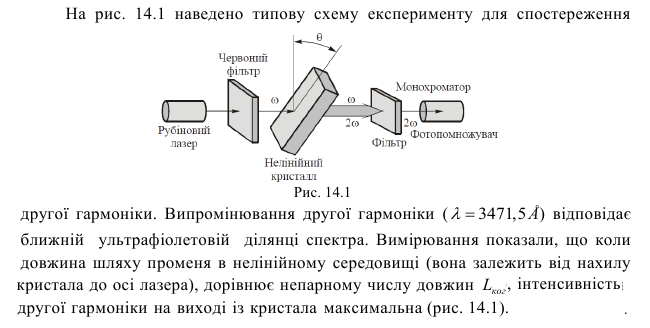 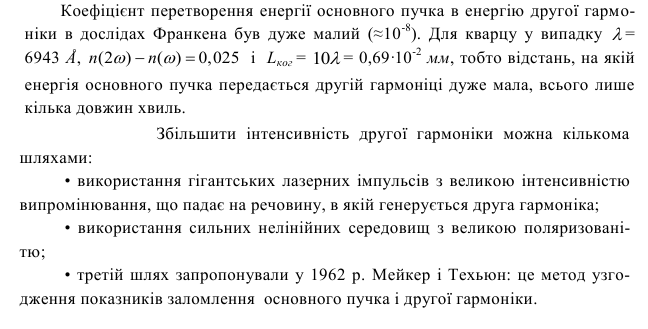 ОСНОВИ НЕЛІНІЙНОЇ ОПТИКИ
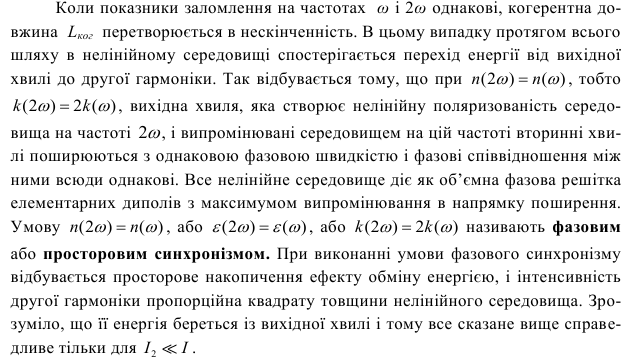 ОСНОВИ НЕЛІНІЙНОЇ ОПТИКИ
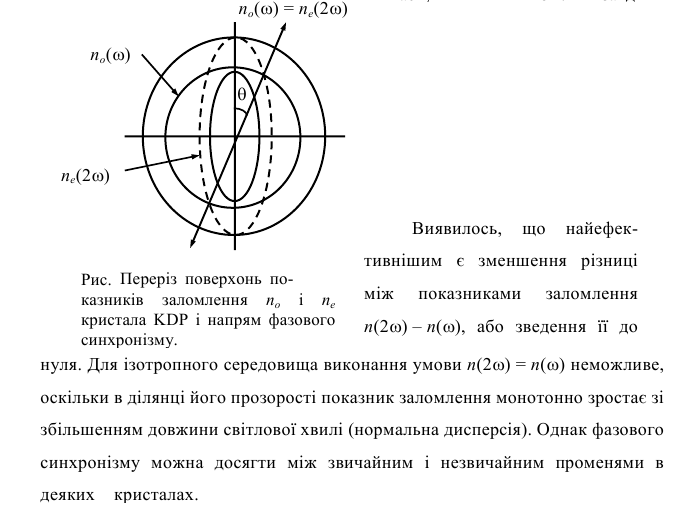 ОСНОВИ НЕЛІНІЙНОЇ ОПТИКИ
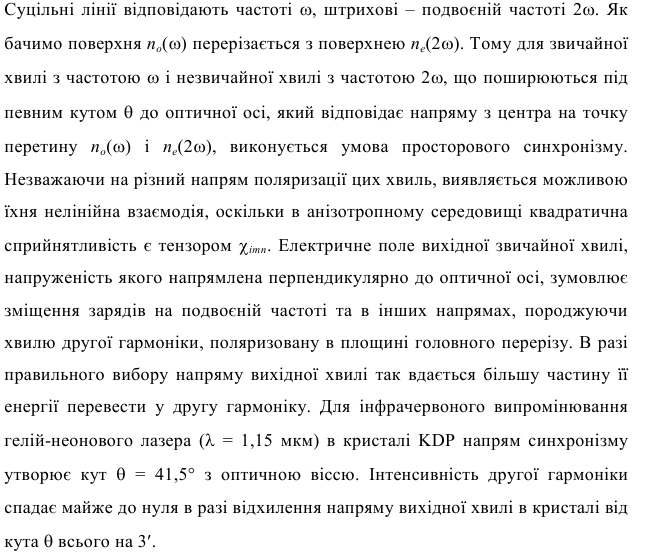 ОСНОВИ НЕЛІНІЙНОЇ ОПТИКИ
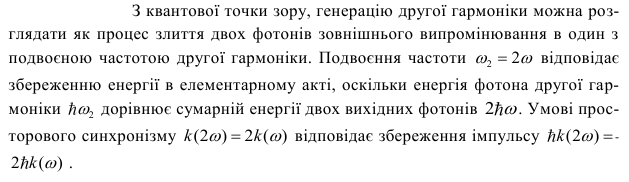 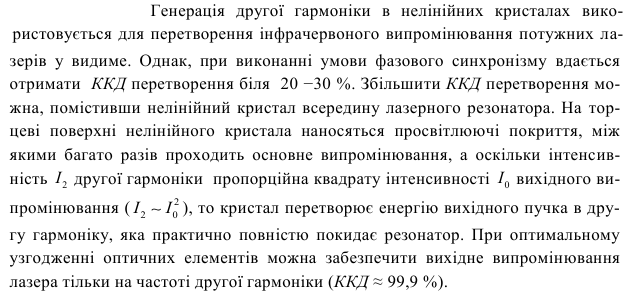 ОСНОВИ НЕЛІНІЙНОЇ ОПТИКИ
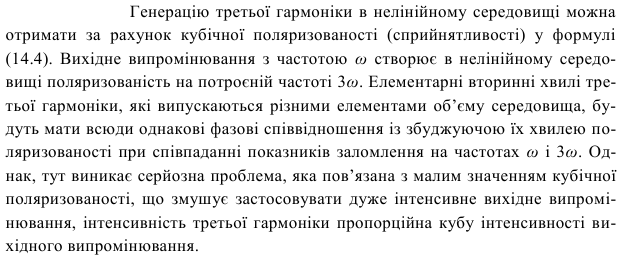 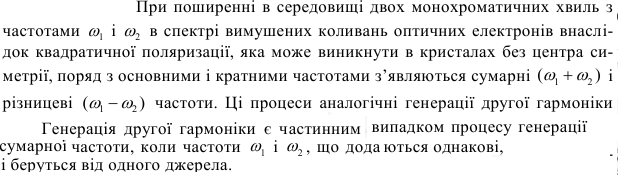 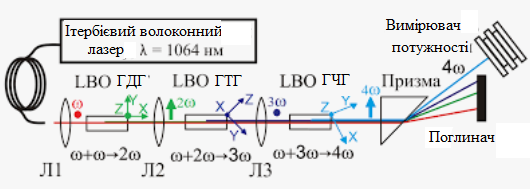 ОСНОВИ НЕЛІНІЙНОЇ ОПТИКИ
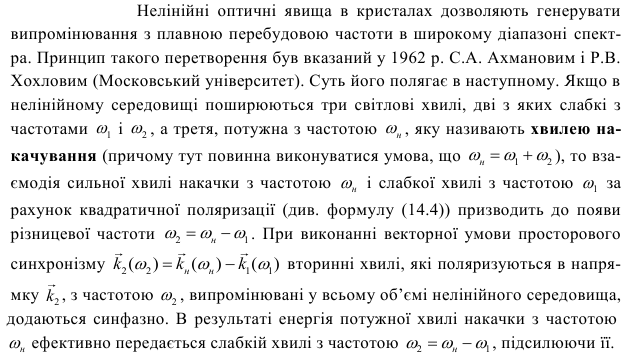 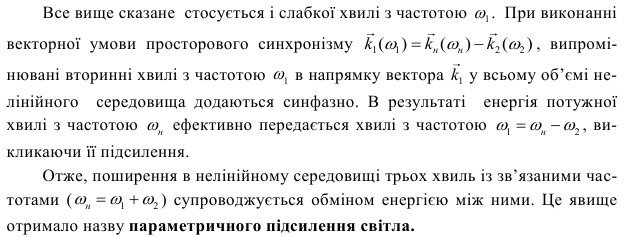 ОСНОВИ НЕЛІНІЙНОЇ ОПТИКИ
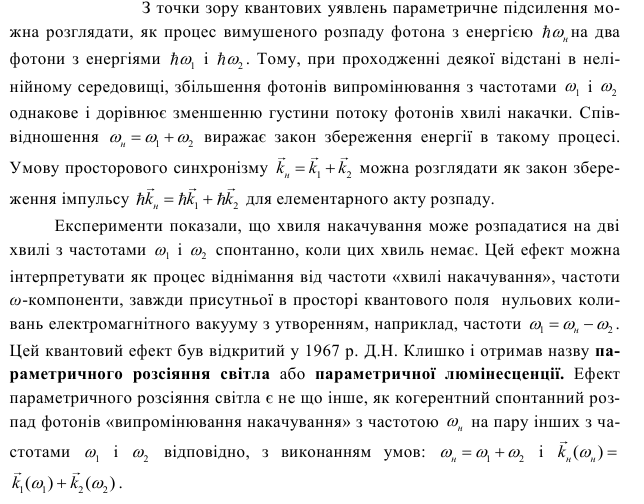 ОСНОВИ НЕЛІНІЙНОЇ ОПТИКИ
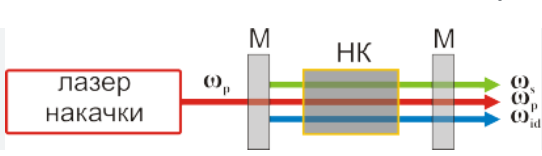 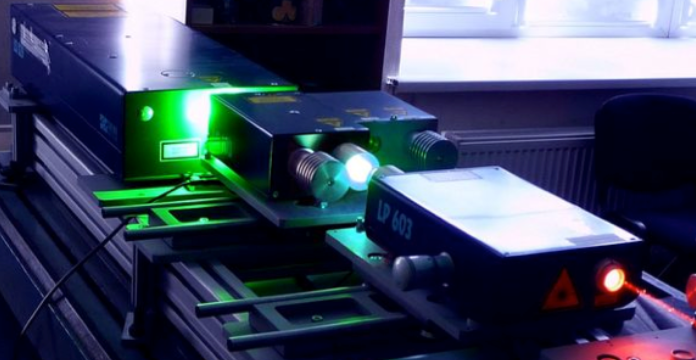 ОСНОВИ НЕЛІНІЙНОЇ ОПТИКИ
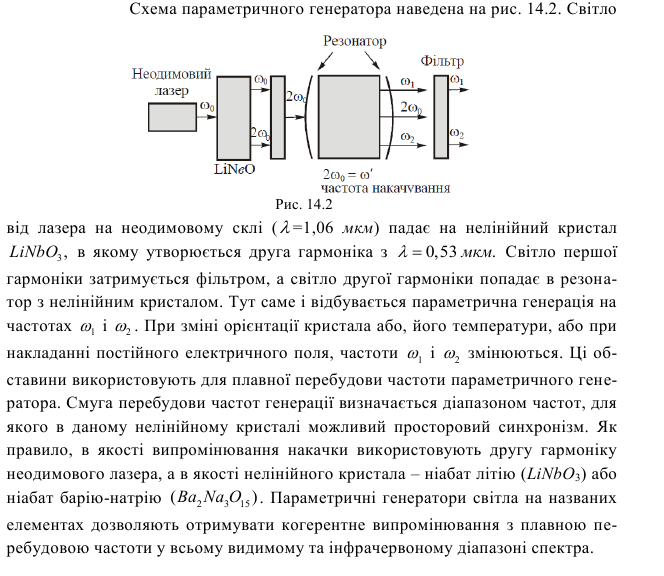 ОСНОВИ НЕЛІНІЙНОЇ ОПТИКИ
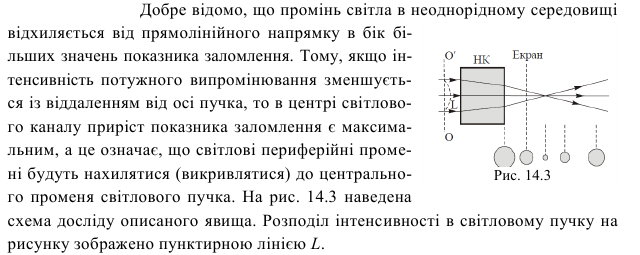 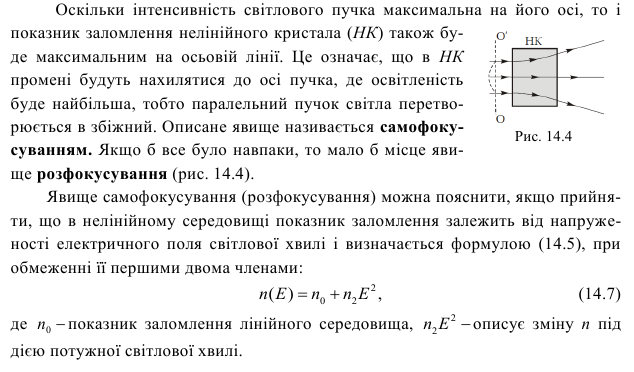 ОСНОВИ НЕЛІНІЙНОЇ ОПТИКИ
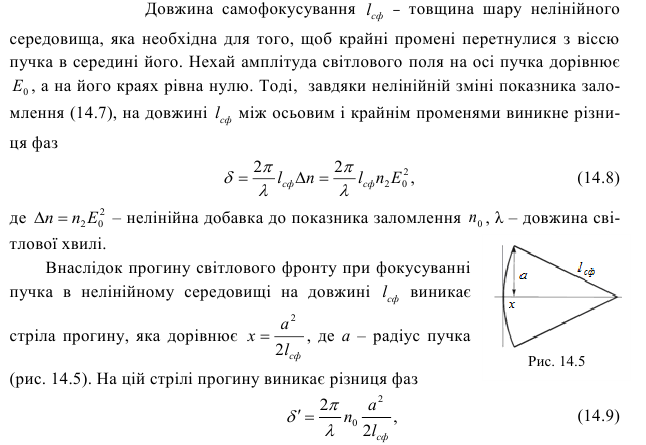 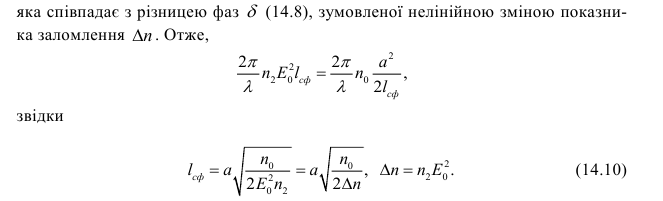 ОСНОВИ НЕЛІНІЙНОЇ ОПТИКИ
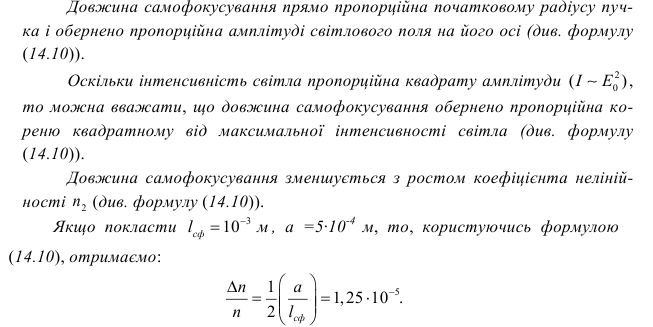 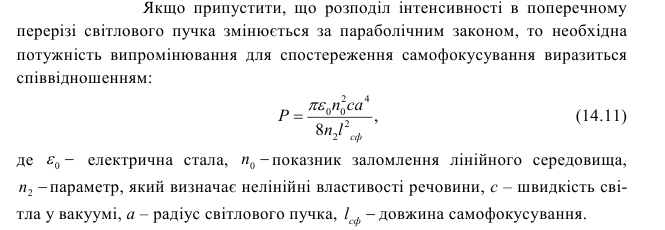 ОСНОВИ НЕЛІНІЙНОЇ ОПТИКИ
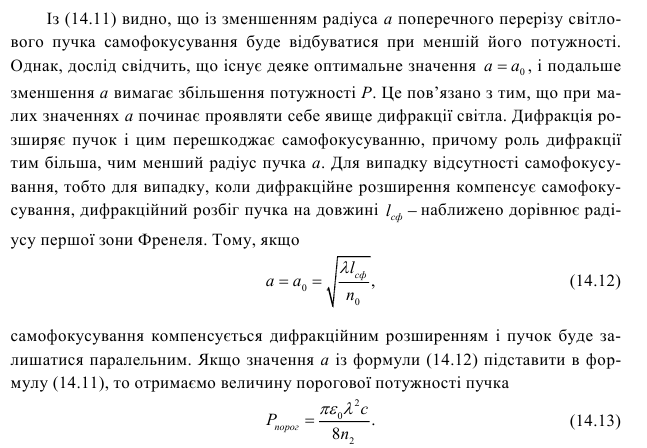 ОСНОВИ НЕЛІНІЙНОЇ ОПТИКИ
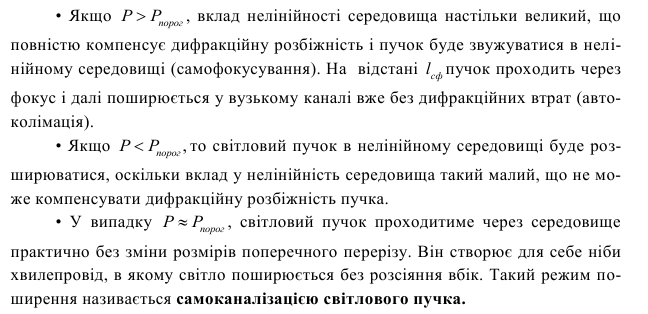 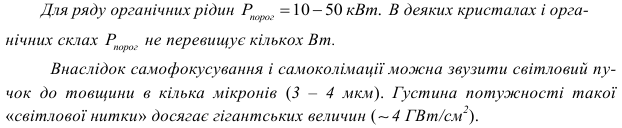 ОСНОВИ НЕЛІНІЙНОЇ ОПТИКИ
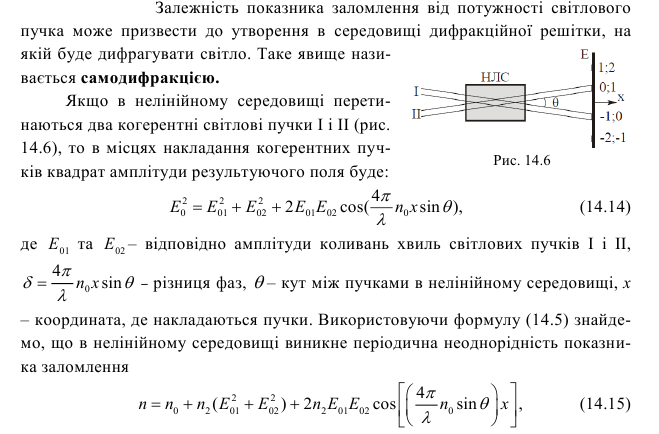 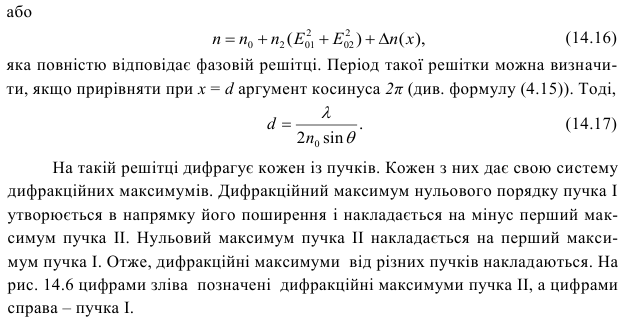 ОСНОВИ НЕЛІНІЙНОЇ ОПТИКИ
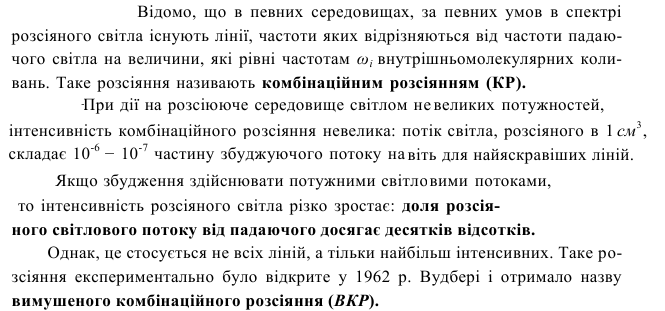 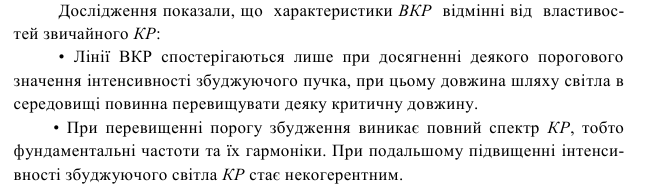 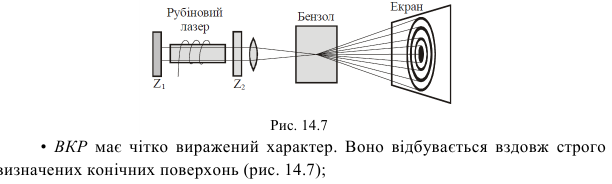 ОСНОВИ НЕЛІНІЙНОЇ ОПТИКИ
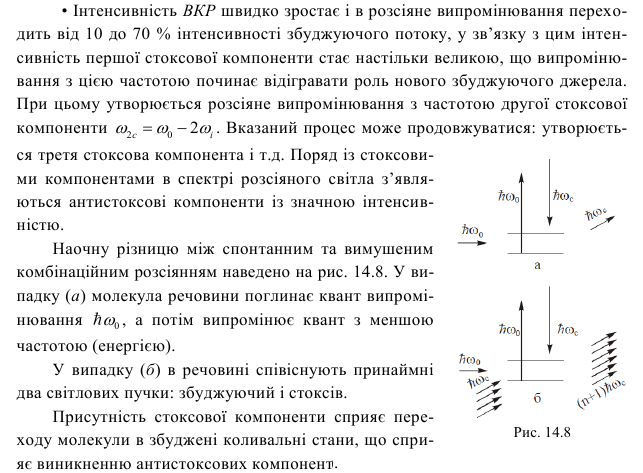 ОСНОВИ НЕЛІНІЙНОЇ ОПТИКИ
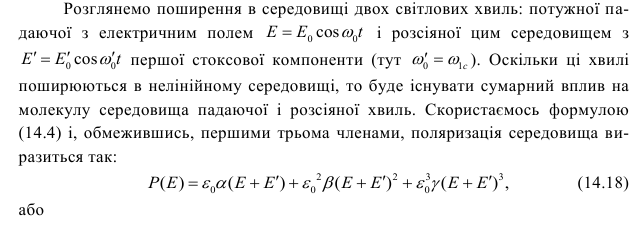 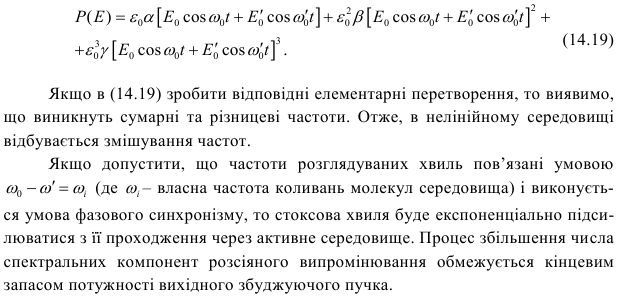 ОСНОВИ НЕЛІНІЙНОЇ ОПТИКИ
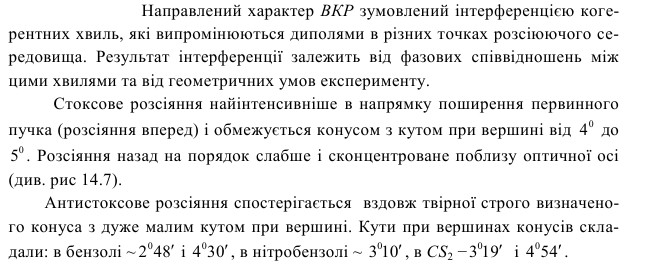 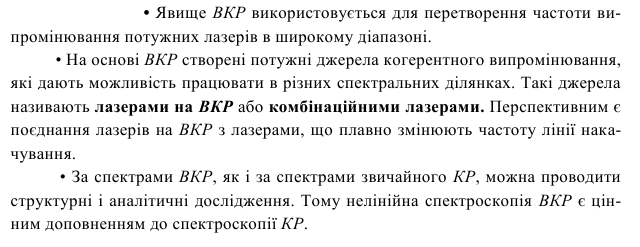